Latin Root Words II
Created by Grace Seymour, 2011
To send
Dismiss
Admission
Dissmissal
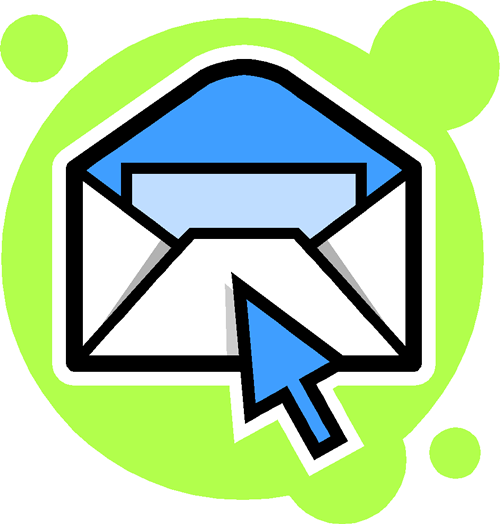 To Lead
Conduct
Educate
Produce
Introduction
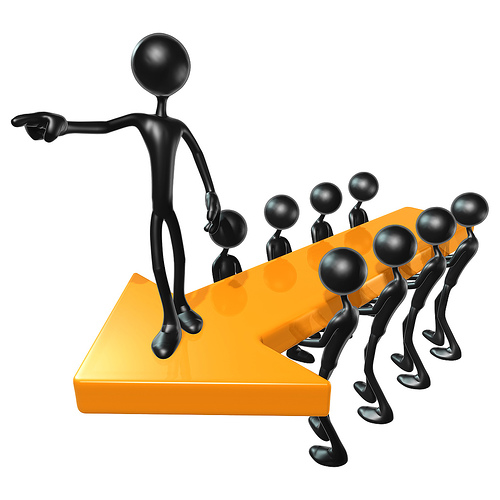 To Believe
Credit
Incredible
Accredit
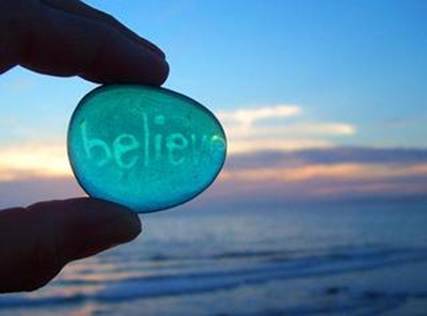 To Turn
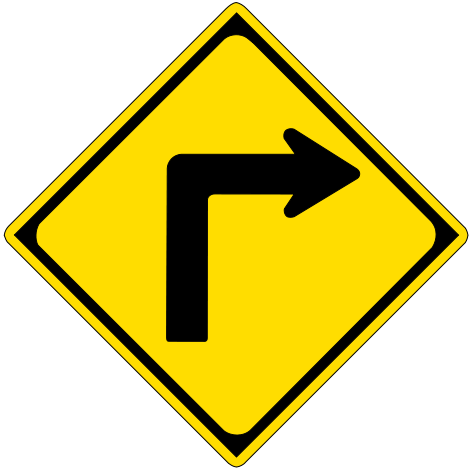 Advertise
Invert
Convert
Vertical
To Drive Or Push
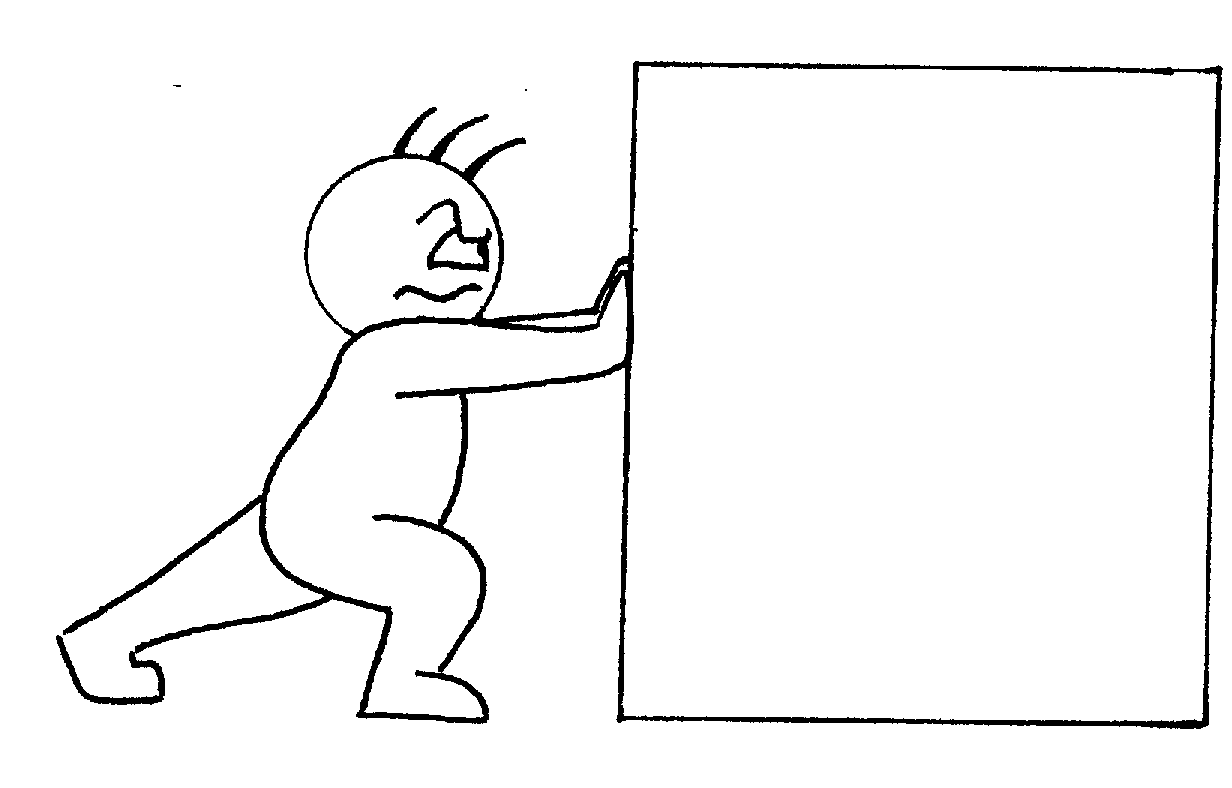 Expel
Propeller
Repellent
To Make Or Do
Factory
Fact
Facility
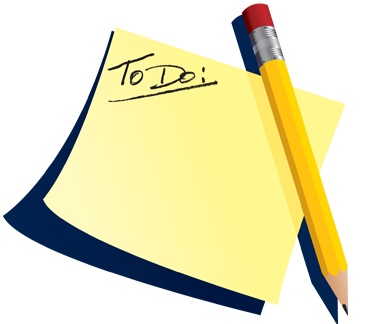 To Hang Or Weigh
Dispense
Expense
Expensive
Suspense
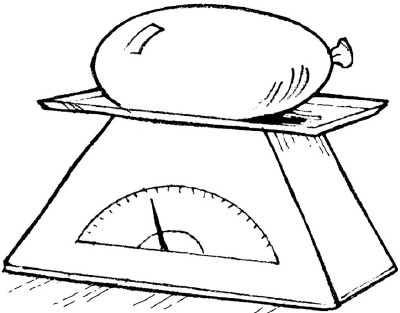 To Stretch Or Strain
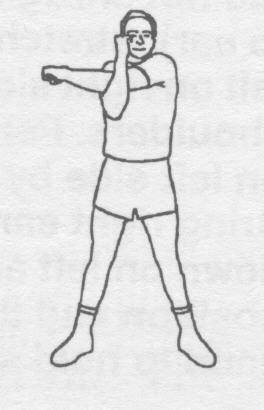 Extend
Tendency
Pretend
To throw Or lie
Project
Reject 
Eject
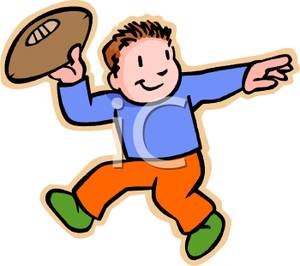 Foot
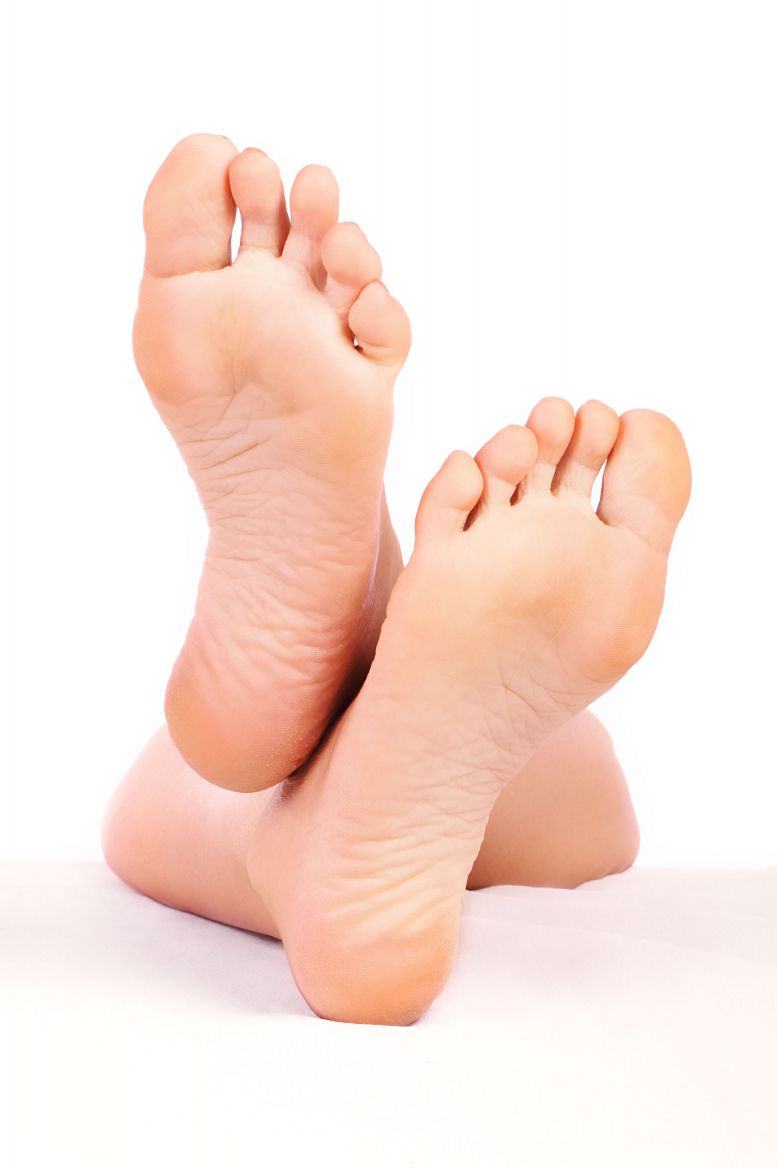 Peddle
Pedometer
Pedicure
To Run Or Go
Current
Curricular
Cursive
Cursor
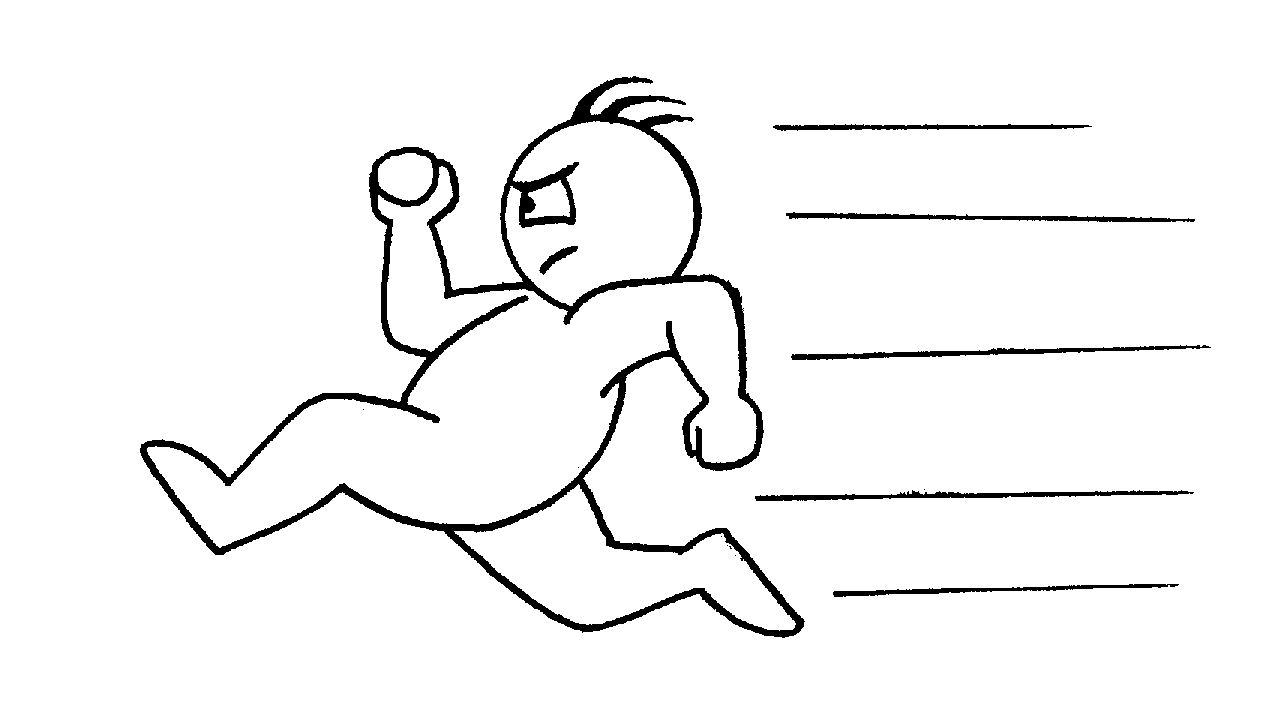